L’approche par les compétences
Qu’est-ce que cela change dans ma pratique d’enseignant ?
Isabelle SOUHAIB - académie de Limoges - 22 janvier 2021
Les compétences professionnelles
Comment les acquiert-on ?
Ou 
Comment les faire acquérir lorsqu’on est un enseignant de la voie professionnelle ?

= est-ce que l’école (au sens large) doit se poser la question de l’acquisition des compétences ? Si oui, lesquelles ?
Isabelle SOUHAIB - académie de Limoges - 22 janvier 2021
Ecole = rôle de transfert de savoirs, de connaissances
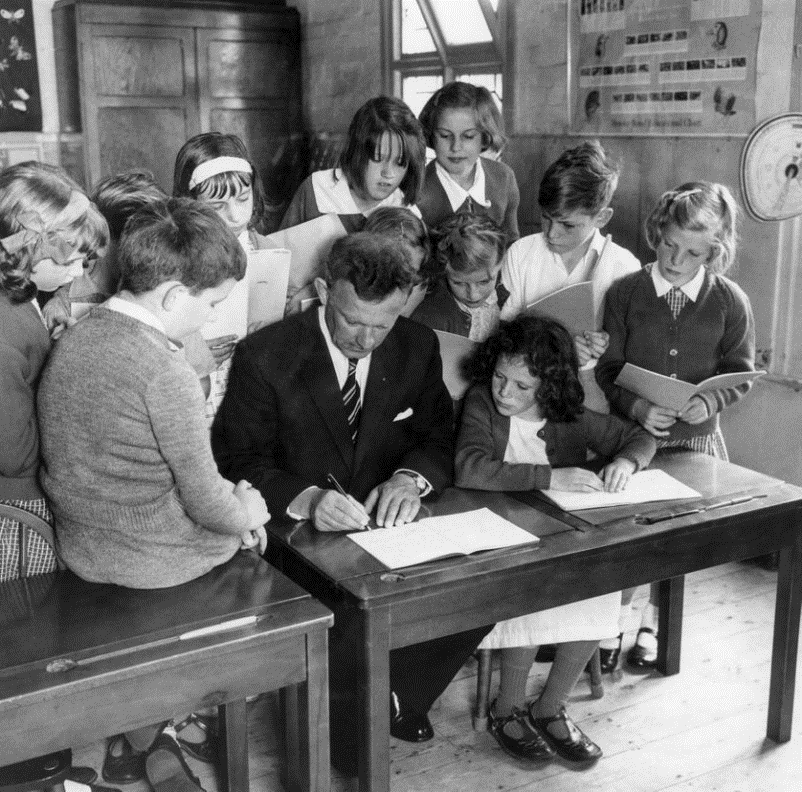 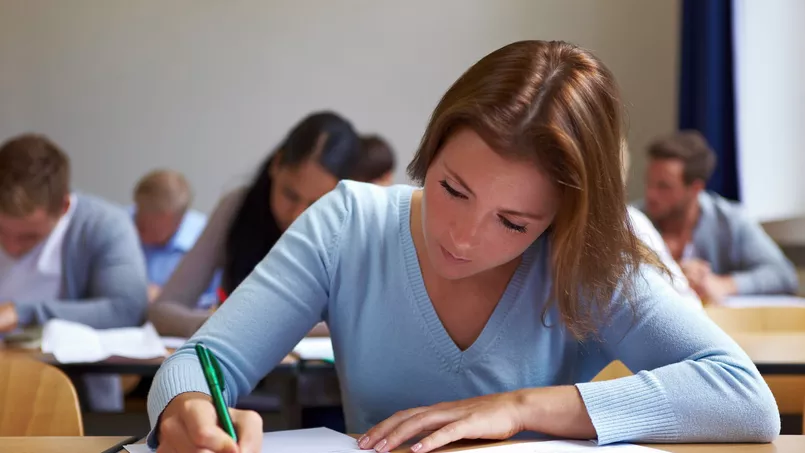 Isabelle SOUHAIB - académie de Limoges - 22 janvier 2021
Les compétences professionnelles
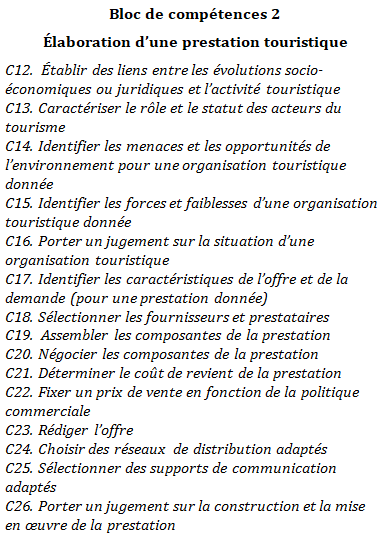 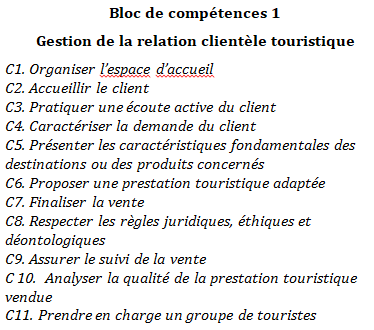 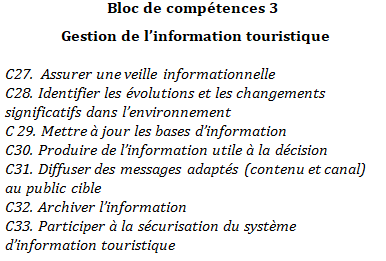 Isabelle SOUHAIB - académie de Limoges - 22 janvier 2021
Les compétences professionnelles
Transfert de connaissances vs mobilisation de ressources
Un savoir parfaitement intégré devient opératoire, il inclut en quelque sorte sa propre aptitude à être transféré ou mobilisé.
Une action complexe mobilise de nombreuses ressources issues de moments et contextes différents.
Isabelle SOUHAIB - académie de Limoges - 22 janvier 2021
Les compétences professionnelles
Compétent ou incompétent
Isabelle SOUHAIB - académie de Limoges - 22 janvier 2021
Les compétences professionnelles
Nouveauté ou fausse innovation en BTS Tourisme…
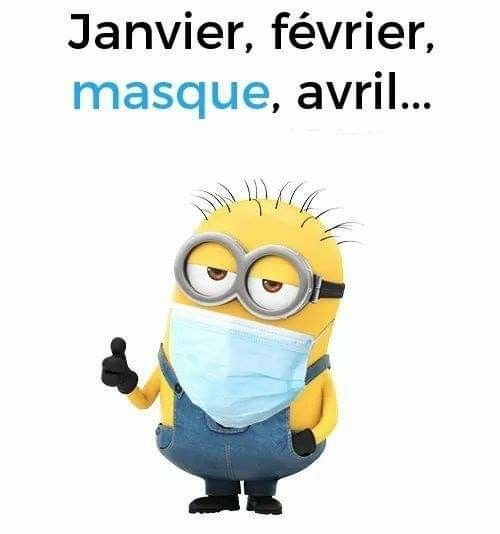 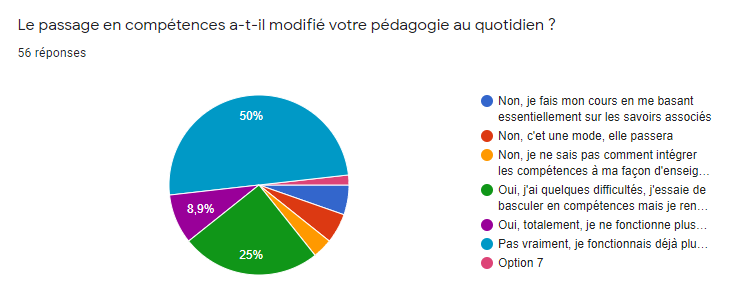 Isabelle SOUHAIB - académie de Limoges - 22 janvier 2021
Compétence
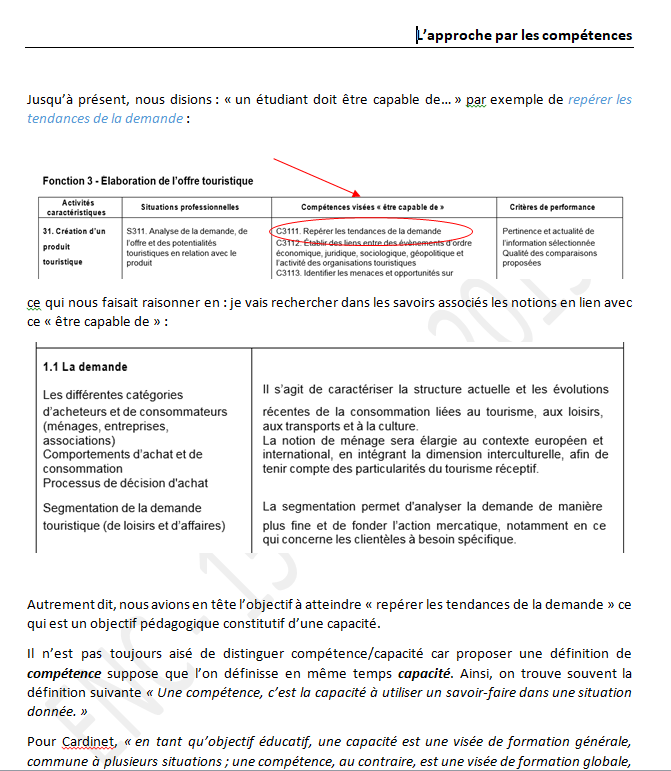 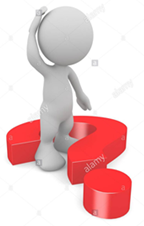 Isabelle SOUHAIB - académie de Limoges - 22 janvier 2021
compétence
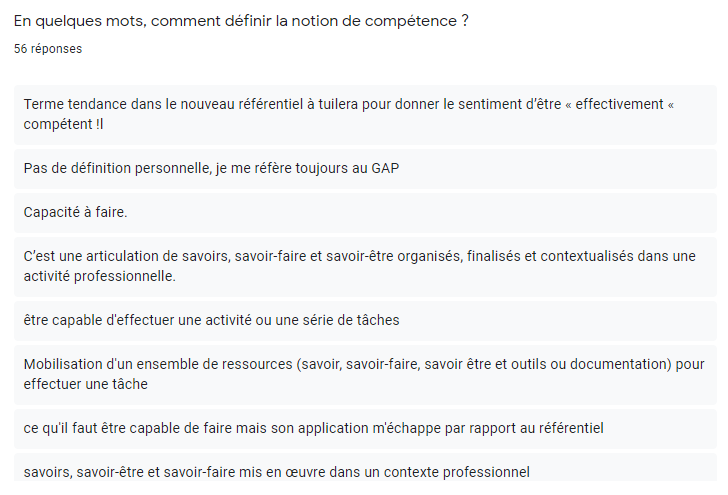 Deux types de définitions :

Définitions de type trilogies :
Savoirs – savoirs faire – savoir être
Connaissances – capacités – attitudes
Définitions qui parlent de combinaisons de ressources
Isabelle SOUHAIB - académie de Limoges - 22 janvier 2021
compétence
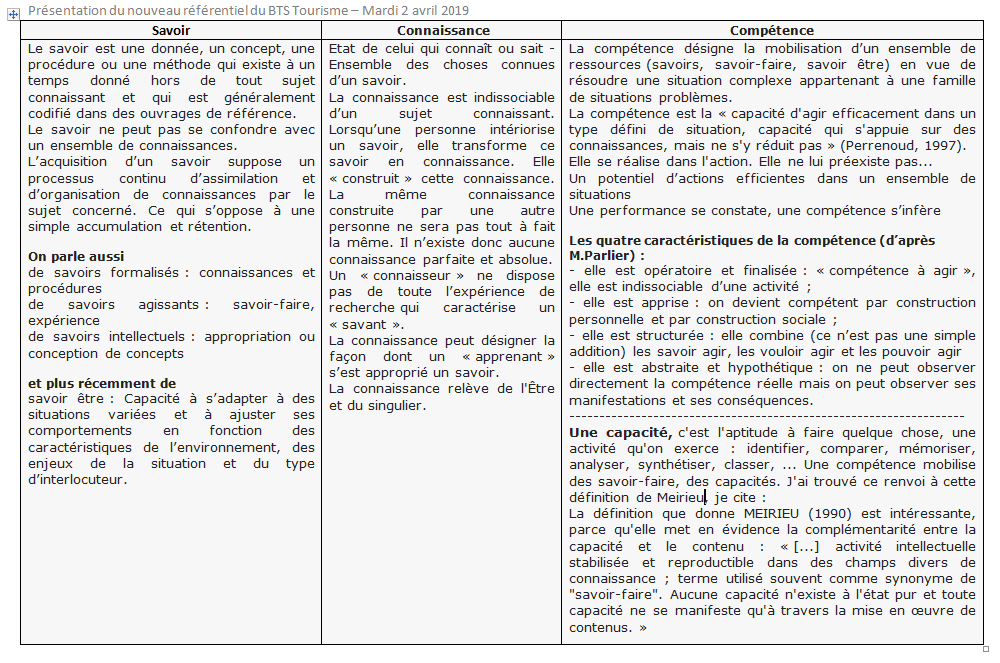 Isabelle SOUHAIB - académie de Limoges - 22 janvier 2021
compétence
Elle est située,
Elle est finalisée,
Elle se construit dans l’action et est le résultat d’une démarche,
Elle est transférable,
Elle mobilise des ressources pour agir,
Elle est un savoir agir reconnu.
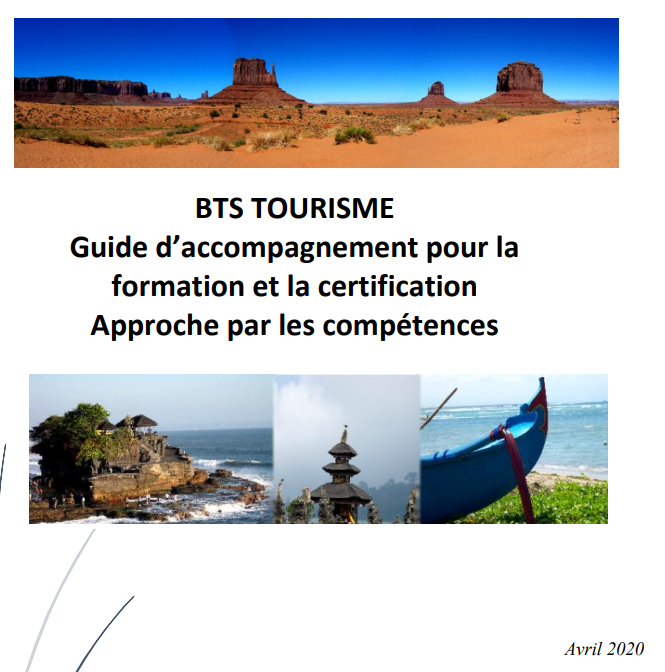 Isabelle SOUHAIB - académie de Limoges - 22 janvier 2021
compétence
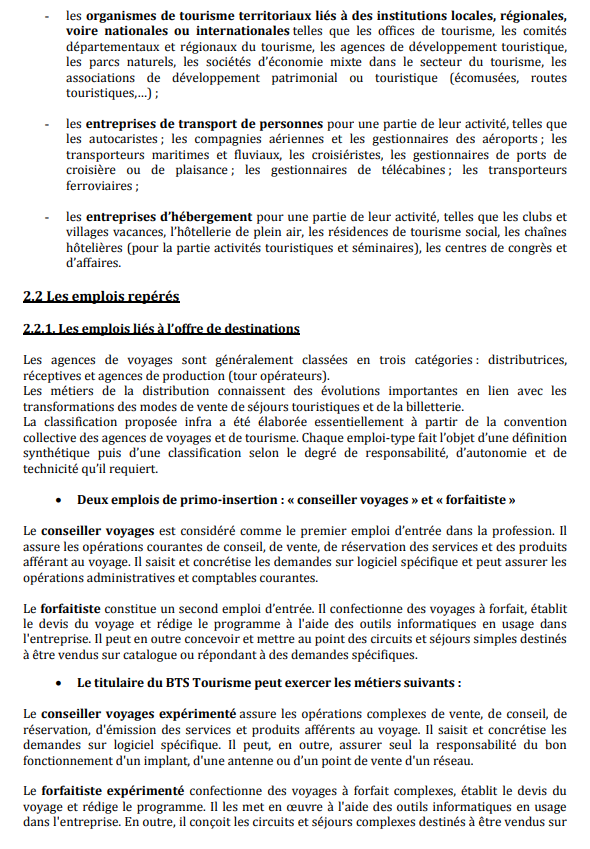 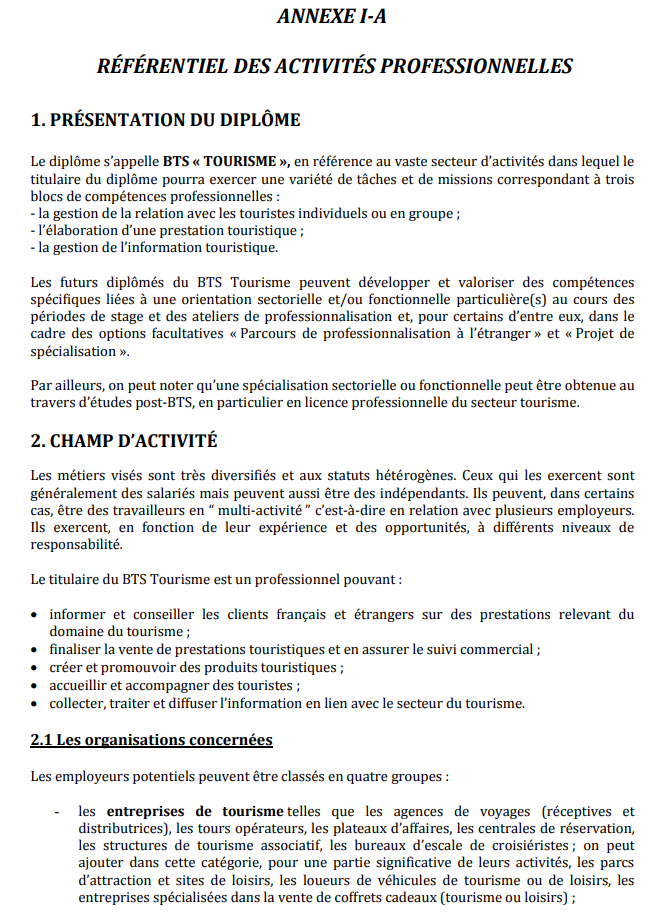 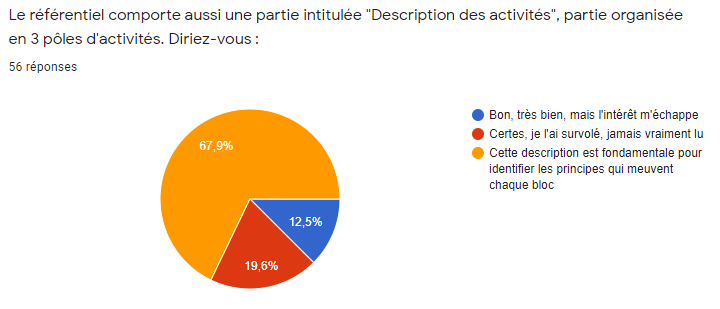 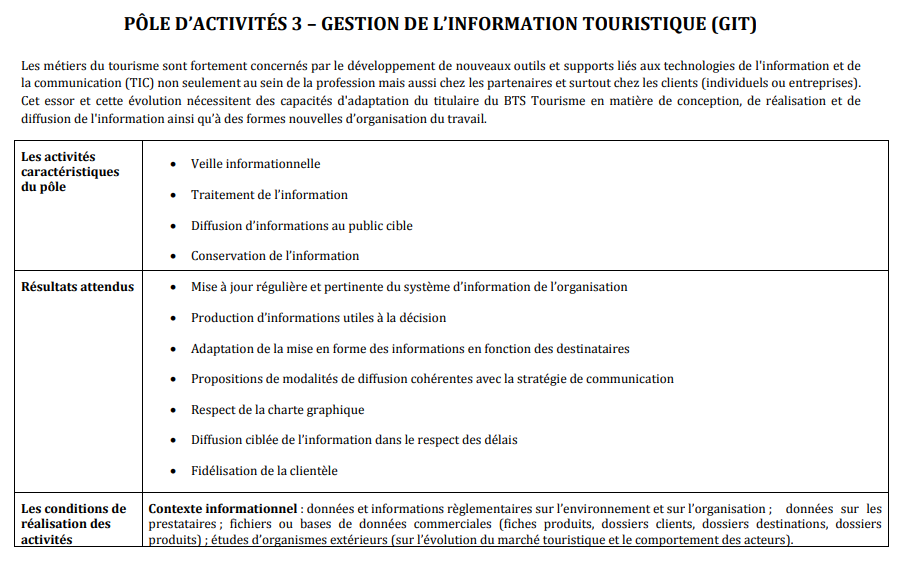 Toutes les définitions font l’impasse sur les processus de mobilisation et de construction des compétences.

Les blocs de compétences décrits dans la partie centrale du référentiel de certification sont un regroupement cohérent de plusieurs compétences en lien avec chacune des activités emblématiques repérées dans la partie « référentiel d’activités »
Isabelle SOUHAIB - académie de Limoges - 22 janvier 2021
C’est à vous…
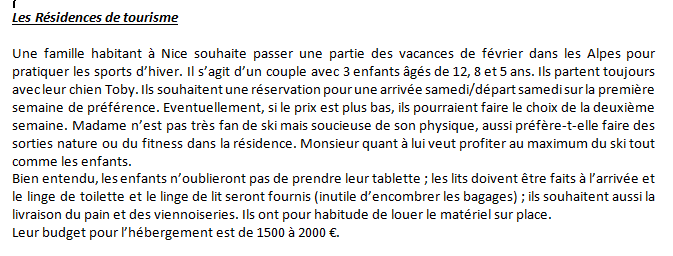 Isabelle SOUHAIB - académie de Limoges - 22 janvier 2021
Une stratégie possible…
Examiner une compétence
Lister les situations professionnelles 
Choisir une situation professionnelle
Relever les connaissances
Examiner les indicateurs d’évaluation de la compétence
Pointer et limiter les savoirs associés
Évaluer la « performance » = acquisition de la compétence
Isabelle SOUHAIB - académie de Limoges - 22 janvier 2021
Encore quelques progrès à faire
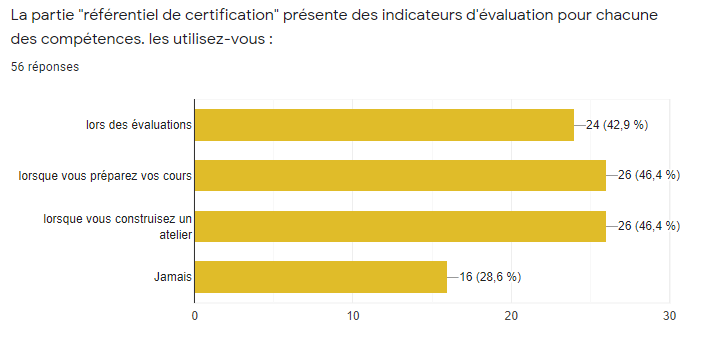 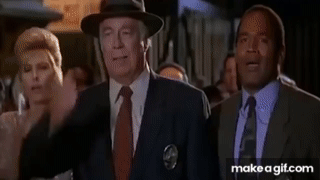 Isabelle SOUHAIB - académie de Limoges - 22 janvier 2021
Évaluation des compétences GIT
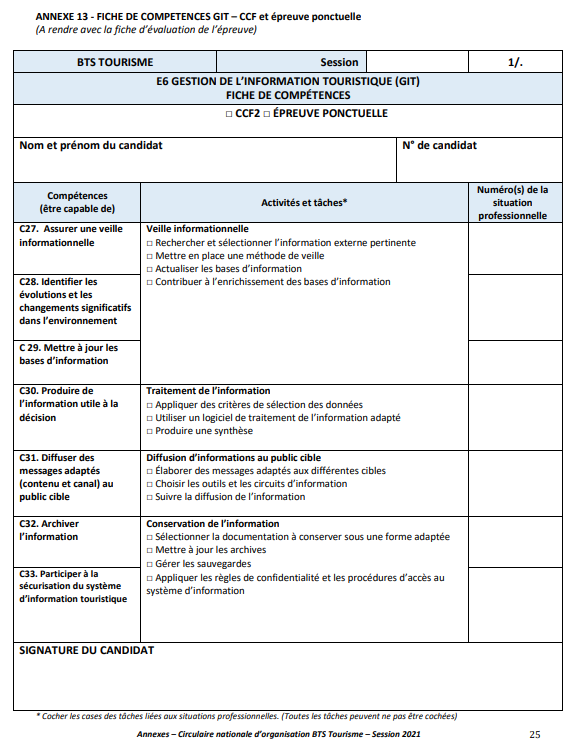 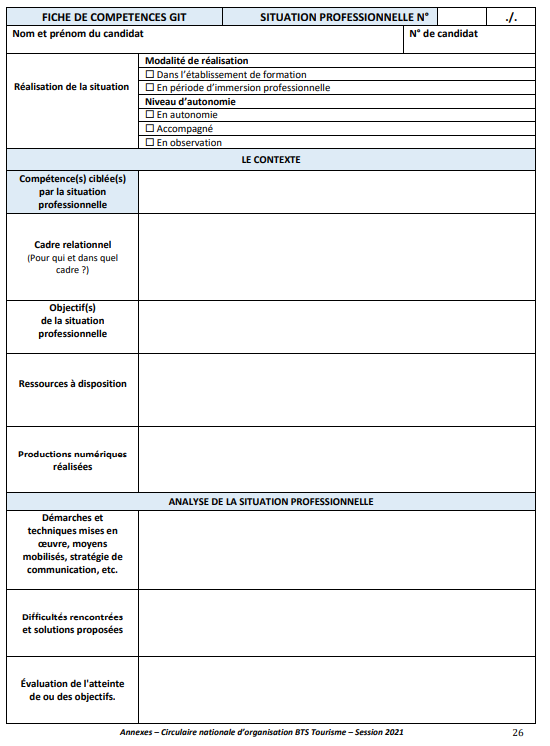 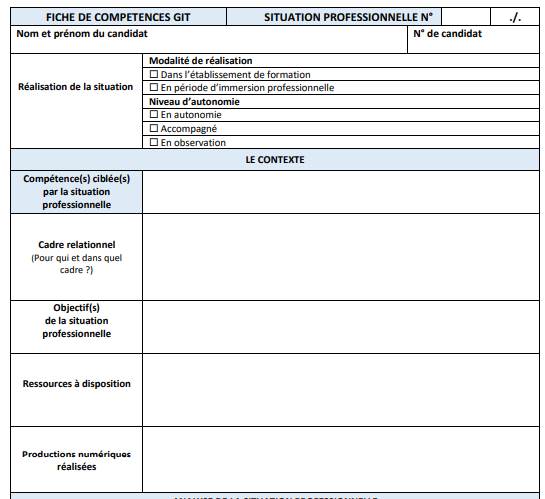 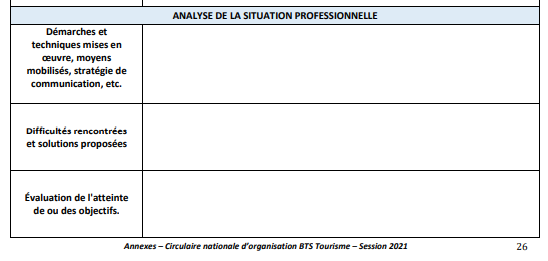 Isabelle SOUHAIB - académie de Limoges - 22 janvier 2021
Évaluation des compétences EPT
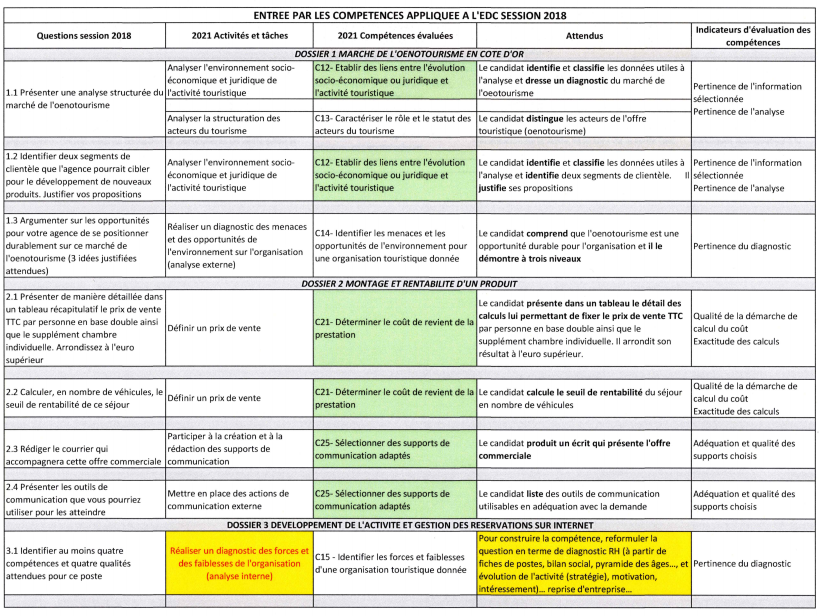 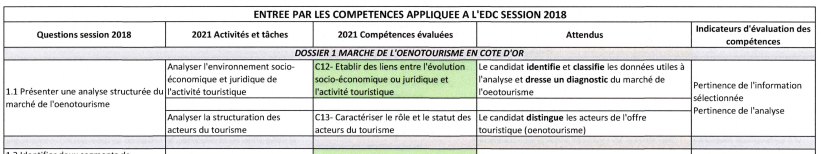 Isabelle SOUHAIB - académie de Limoges - 22 janvier 2021
Merci
Isabelle SOUHAIB - académie de Limoges - 22 janvier 2021